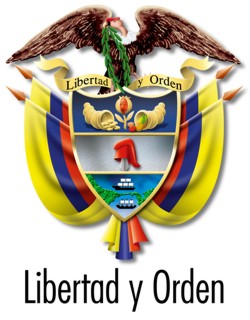 Departamento Nacional de Planeación
República de Colombia
“Los desafíos institucionales para reducir la pobreza en Colombia”

José Leibovich
Subdirector DNP
Washington, Noviembre 11 de 2004
Contenido
¿Cómo va la pobreza en Colombia? 
Dispersión de los programas públicos para reducir la pobreza 
Reflexiones finales
Contenido
¿Cómo va la pobreza en Colombia? 
Dispersión de los programas públicos para reducir la pobreza 
Reflexiones finales
Porcentaje de personas bajo la línea de pobreza e indigencia Total Nacional
Fuente: Cálculos DNP con base en información del DANE
Brecha y severidad de la pobreza en Colombia
Fuente: Cálculos DNP con base en información del DANE
Relación entre pobreza y el crecimiento del PIB
Fuente: Cálculos DNP con base en información del DANE
Relación entre Pobreza y crecimiento del PIB
Elasticidad de la pobreza al PIB per cápita: -0,45 
	(Núñez y Ramírez, 2002) 
Si el PIB aumenta sostenidamente al 5%  (aumento sostenido del PIB per cápita de 3,2%) se necesitarían 17 años para reducir la pobreza al 25%
Una política de crecimiento económico para reducir la pobreza es necesaria, más no suficiente para eliminar la pobreza
Políticas que tiendan a mejorar la distribución del ingreso, vía acceso de activos (educación, crédito, etc.) son el complemento a lo anterior
La asistencia social debe concebirse para atender a la pobreza residual
Contenido
¿Cómo va la pobreza en Colombia? 
Dispersión de los programas públicos para reducir la pobreza 
Reflexiones finales
Inventario de programas públicos para la reducción de la pobreza en Colombia*
Fuente: Misión para la Reducción de la Pobreza y la Desigualdad –MERPD-, Colombia.
Inventario de programas públicos para la reducción de la pobreza en Colombia*
Fuente: MERPD
Inventario de programas públicos para la reducción de la pobreza en Colombia*
Fuente: MERPD
Inventario de programas públicos para la reducción de la pobreza en Colombia*
Fuente: MERPD
Inventario de programas públicos para la reducción de la pobreza en Colombia*
Fuente: MERPD
Inventario de programas públicos para la reducción de la pobreza en Colombia*
Fuente: MERPD
Inventario de programas públicos para la reducción de la pobreza en Colombia*
Fuente: MERPD
Distribución total de programas según ejecutor
Fuente: MERPD
Programas de Asistencia Socialsegún ejecutor
Fuente: MERPD
Coberturas de algunos Programas
Fuente: DNP
Contenido
¿Cómo va la pobreza en Colombia? 
Dispersión de los programas públicos para reducir la pobreza 
Reflexiones finales sobre la institucionalidad vigente
Reflexiones sobre la institucionalidad vigente de los programas dirigidos a atacar la pobreza
Muchos programas con bajas coberturas
Los programas en general y la asistencia social se encuentran dispersos en varias entidades, no necesariamente coordinadas
Políticas sectoriales versus políticas asistencialistas 
Ineficiencia en la utilización de los escasos recursos
El centralismo ha predominado en los programas de lucha contra la pobreza
Misión para la Estrategia de la Reducción de la Pobreza y la Desigualdad –MERPD-
Uno de los temas de estudio principal de la MERPD es el estudio del marco institucional de los Programas destinados a la lucha contra la pobreza
El desafío principal de la MERPD es proponer el marco institucional adecuado para la reducción de la pobreza y la desigualdad en Colombia.
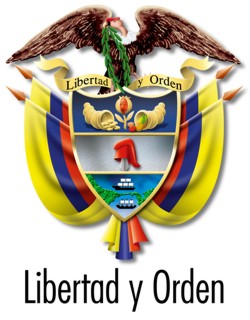 Departamento Nacional de Planeación
República de Colombia